مقياس: أساسيات التسويق
مستوى سنة أولى اللوجستيك والنقل الدولي
سياسة السعر
محاضرة رقم05
محاضرة رقم 03
مقدمة
تعتبر السياسة السعرية من أدق المسائل المالية، إذ ترتبط بشكل مع عناصر المزيج التسويقي الأخرى ولها أثر كبير على بعضها البعض. و يلعب السعر دورا هاما بصفته أداة تساعد على تنظيم النشاط الاقتصادي بالنسبة للمؤسسة وذلك لأن الأسعار والكميات المنتشرة من قبل زبائنها تمثل الايرادات المستلمة. 
حيث تعتبر عملية تسعير المنتجات واحدة من أهم خطوات إطلاق أي خدمة أو منتج جديد، حيث تحير هذه الخطوة الإدارة بشكل كبير حتى تصل إلى السعر الذي يحقق لها الموازنة بين تحقيق المكسب المناسب والحفاظ على أفضل فرص في التنافس في السوق.فما المقصود بسياسة التسعير؟ ما هي طرق التسعير؟ وما هي استراتيجيات التسعير التي يمكن أن تعتمدها المؤسسة في فرض أسعار منتجاتها؟
السياسة السعرية
السياسة السعرية هي طرق تستخدم لتحديد أفضل سعر للمنتج أو الخدمة، وهو السعر الذي يعظم الأرباح إلى أكبر مدى ممكن مع مراعاة الطلب والسوق. 
تستند سياسات التسعير إلى العديد من العوامل الداخلية والخارجية معًا. من أمثلة العوامل الداخلية الخاصة بالشركة: أهداف الإيرادات، وأهداف التسويق، والجمهور المستهدف، ومكانة الشركة، وسمات المنتج. وتضع استراتيجيات التسعير في حسبانها أيضًا عوامل خارجية مثل الطلب على السلعة، وأسعار المنافسين، والاتجاهات العامة للسوق والاقتصاد.
محاضرة رقم 03
أولا يجب أن نتعرف على ما هو السعر و ما هو التسعير
السعر
التسعير
ويُعد السعر أحد المكونات الرئيسية في المزيج التسويقي إلى جانب كل من المنتج والمكان والترويج، لكن الاختلاف الجوهري بين السعر وباقي مكونات المزيج التسويقي هو أن السعر يترتب عليه الحصول على إيرادات في حين أن باقي المكونات تحتاج إلى دفع تكاليف لتكتمل بشكل جيد؛ وبناءً على ذلك فإن تسعير المنتجات ذو أهمية بالغة لكل مؤسسة.
تُعرف عملية التسعير على أنها تحديد المبلغ الذي تحصل عليه المؤسسة أو الشركة جراء بيع خدمة أو منتج ما.
تعريف السعر
المفهوم الضيق : المبلغ المطلوب مقابل الحصول على المنتج.
تسويقيا: هو التعبير النقدي للقيمة والتي تتحدد على أساس المنفعة المدركة أو المتوقعة من طرف المستهلك والتي يرى فيها إشباعا لرغباته والثمن الواجب تقديمه من طرفه.
حيث يعرف السعر من وجهة نظر البائع عكس وجهة نظر المشتري الزبون كالآتي: 
السعر من وجهة نظر البائع: يعني السعر من و جهة نظر البائع سوآءا كان منتجا أو وسيطا أنه الوسيلة الأساسية التي تحقق من خلالها عائدا معينا، كما أنه المحدد الأول للربح، حيث أن السعر الذي يحدده البائع يحدد الإيراد المتوقع في عملية البيع.
السعر من وجهة نظر المشتري: يمثل السعر بالنسبة للمشتري ذلك الثمن الذي يدفعه والقوة الشرائية التي يضحي بها مقابل الحصول على سلعة او خدمة فالسعر هو تكلفة الحصول على المنتجات.
مفاهيم أساسية قبل التسعير
ب. تحليل التسعير
تحليل التسعير هو تقييم إستراتيجية التسعير الحالية بهدف التعرف على فرص تغيير الأسعار والتحسينات التي يمكن إجرائها. لا يقتصر تحليل التسعير إبان إطلاق منتج جديد أو إجراء اختبار تسويقي، بل من الحكمة أن تجري تحليلًا للتسعير دوريًا كل عام أو اثنين لتقييم أسعارك مقارنة بأسعار المنافسين، ولاكتشاف توقعات المستهلكين.
يمثل تحليل التسعير في هذه الحالات إجراءً وقائيًا لحماية الشركة من حدوث تدهور في المبيعات والأرباح، وفي كل الحالات يمثل ضرورة لاختيار إستراتيجية تسعير جديدة أفضل. 
يمكن إجراء تحليل التسعير استنادًا إلى الخطوات التالية:
تحديد التكلفة الفعلية للمنتج.
فهم كيفية استجابة السوق المستهدف وقاعدة العملاء لهيكل التسعير بما يشمله من سعر وتخفيضات وعروض..إلخ.
تحليل أسعار المنافسين.
فحص القيود القانونية والأخلاقية التي قد تؤثر على التكلفة والسعر.
أ. مرونة الطلب السعرية
يساعد مفهوم مرونة الطلب السعرية في فهم ما إذا كان المنتج أو الخدمة حساس لتقلبات السعر أم لا. وتعني مرونة الطلب السعرية حساب كيفية تأثر الطلب على المنتج بالتغييرات في السعر. فإذا استمر المستهلكون في شراء المنتج على الرغم من ارتفاع الأسعار مثل الوقود والعقارات، فهذا يعني أن ذلك المنتج غير مرن.
على الجهة الأخرى، تتأثر المنتجات المرنة من تقلبات الأسعار، مثل اللحوم والخضروات، إذ تشهد انخفاضًا في الطلب بمجرد ارتفاع الأسعار. ويتم حساب مرونة الطلب السعرية باستخدام المعادلة الآتية:
مرونة الطلب السعرية= النسبة المئوية للتغير في الكمية ÷ النسبة المئوية للتغير في السعر
مراحل تحديد السعر
يتطلب التحديد الدقيق للسعر المناسب للمنتج فصل وتحليل مجموعة من العوامل وبصفة عامة يمر المسوق بمراحل هامة قبل التحديد النهائي لسعر المنتج
المرحلة الأولى : تحديد أهداف التسعير
المرحلة الثانية :دراسة العوامل المؤثرة على التسعير 
المرحلة الثالثة : تحديد سياسة التسعير 
المرحلة الرابعة : اختيار طرق التسعير
المرحلة الأولى : ما هي أهداف التسعير؟
عند قيام إدارة أي مؤسسة بوضع نموذج تسعير منتج أو خدمة تضع أمامها مجموعة من الأهداف التي تتحكم في تحديد الأسعار بحسب رؤيتها، ومن أبرز أهداف تسعير المنتجات والخدمات ما يلي:
ما هي أهداف التسعير؟
تعظيم الأرباح و هو من أكثر الأهداف شيوعا بين المؤسسات التي تسعى إلى تحقيق الأرباح في الأجل الطويل، كما أنها تعتبر فرصة للمؤسسات الناجحة في تحقيق أهداف النمو والبقاء في السوق والمحافظة على رضا وولاء الزبون وتحقيق إشاعاته.
استمرار المؤسسة في مجال أعمالها إن من أهم الأهداف التي تحاول المؤسسة تحقيقها من خلال التسعير هو استمرارها في أعمالها و المحافظة على بقائها في ذلك المجال وكنتيجة لذلك فإذا كان تخفيض السعر يؤذي إلى زيادة المبيعات و النمو في السوق وزيادة الأرباح على المدى الطويل، فقد تقوم المؤسسة بذلك بغض النظر عن الخسائر التي ستمر بها في الفترة الأخيرة
زيادة حصة أو نصيب المؤسسة في السوق ويقصد بهذا الهدف زيادة نسبة المبيعات للمؤسسة من سلعة ما إلى المبيعات المنافس من نفس السلعة، فلو افترضنا أن مبيعات جميع المنتجين البائعين من السلعة "س"هو111 وحدة، ومبيعات المؤسسة من هذه السلعة تعادل 22 وحدة، فإن حصة المؤسسة في السوق نتيجة لبيعها السلعة "س" تعادل٪22
التركيز على الجودة تهدف المؤسسة أحيانا إلى ممارسة القيادة في مجال جودة السلع أو الخدمات التي تنتجها و هذا يستدعي القيام بالمزيد من البحث العلمي و التطوير الضروري للمحافظة على النوعية مما يؤدي الى ارتفاع التكلفة من أجل تغطية هذه التكلفة المرتفعة فإنها تضطر لرفع أسعار منتجاتها.
تحقيق معدل عائد معين على الاستثمار: فالعديد من المؤسسات تحاول تحديد نسبة معينة من العائد على استثماراتها، أو مبيعاتها الصافية، ويعتبر هذا الهدف أكثر قوة للمؤسسات كبيرة الحجم والتي تتمتع بمركز قيادي في السوق واستقلالية في تحديد ال أسعار ها
البقاء: تسعى المنظمات بشكل عام الى هدف البقاء حيث اصبح هذا الهدف امرا ضروريا بالنسبة لها الن نجاحها في السوق يعني بقاءها واستمرارها في العمل وخاصة المنظمات التي تمتلك عالمات تجارية متميزة، ولهذا يتوجب على المنظمات ان تعلم ان عدم إضافة اي قيمة لمنتجاتها يعني تعرضها للفشل.
المرحلة الثانية : العوامل المؤثرة في تحدید السعر
أولا : العوامل الخارجیة
الطلب :  یؤثر الطلب على تسعير  السلعة أو الخدمة و بصفة خاصة عند تسعیر السلعة لأول مرة ، فهناك عوامل كثیرة تشكل و تؤثر على نمط الطلب على سلعة معینة منها دخل المستهلك و تفضیله ، القوى الشرائیة ، عدد و قوة المنافسین ... إلخ .فیجب عند تحدید سعر السلعة دراسة الطلب على هذا النوع من السلعة و مرونة الطلب على السلعة .
طبيعة السوق : دراسة طبيعة المشترين الذين يتكون منهم هذه السوق دراسة الموقع الجغرافى له ومدى قربه او بعده، الدراسة السكانية لمجتمع هذا السوق ، باالضافة الى تحليل نصيب الشركة او المؤسسة من السوق وتحديد منافذ البيع حيث يعد تشخيص الوضع التنافسى بدقة من حيث المنافسة وطبيعتها والذوات والوسائل المستخدمة فيها من العوامل المهمة التى يجب دراستها لمعرفة القد ارت التنافسية التى يجب ان تتمتع بها المؤسسة
المنافسون : یمثل المنافسون عاملا هاما و مؤثرا على قدرة المنظمة على تحدید أسعارها فیجب على الشركة عند تحدید أسعار منتوجاتها ملاحظة أسعار المنافسین و تتابعها و العمل على التنبؤ بسلوك المنافسین .
تدخل الحكومي : یلعب التدخل الحكومي دورا هاما على تحدید أسعار منتجاتها في الكثیر من الدول ففي بعض الدول تقوم الحكومة بتحدید أسعارا معینة تلتزم بها الشركات و بالتالي لا تجد-الشركات مفرا من الخضوع إلى هذه الأسعار 
 الظروف الاقتصادية : تختلف قدرة المنظمة على التحرك بأسعارها باختلاف الظروف الاقتصادیة التي تمر بها البلاد ، ففي حالات الرواج تزید قدرة الشركة على تحدید أسعارها على ضوء الظروف التنافسیة الموجودة ، بعكس حالات الكساد التي تحاول الشركات أن تزید من الطلب على السلعة و یكون ذلك سواء بتخفيض الأسعار أو زیادة الخدمات المصاحبة للسلعة و متابعة ذلك .
المرحلة الثانية : العوامل المؤثرة في تحدید السعر
أولا : العوامل الخارجیة
العامل التكنولوجي: إن القدرات في مجال التكنولوجيا تثبت وجودها في رفع مستوى الكفاءة وزيادة الإنتاج وخفض التكلفة وبالتالي تتأثر الأسعار وتنخفض، مع العلم أن أثر التطور التكنولوجي لا يقتصر على ذلك، حيث أن الابتكارات والاختراعات تتفاعل بشكل كبير مع نظم وطرق ومعدلات الكفاءة في حساب الأسعار وبصفة خاصة بعد ما حدث من تطور في أنظمة الحاسب الآلي وانتشاره في كثير من المؤسسات الإنتاجية والتسويقية.
الموردون و الموزعون : تلعب الأطراف المشتركة في النظام التسویقي دورا هاما و مؤثرا عل قدرة الشركة في تحدید أسعارها ، فقیام الموردون برفع أسعار المواد الأولية أو الوسطاء في المساومة على رفع هامش أرباحهم یضع قیدا على قدرة الشركة على تحدید السعر الملائم للسوق
دورة حياة المنتج :في مرحلة التقديم قد تتقاضى المؤسسة أسعارا منخفضة بهدف التغلغل و اختراق السوق و الحصول على حصة سوقية، و قد تتقاضى المؤسسة أسعارا مرتفعة لكي تجني أكبر قدر ممكن من الأرباح في فترة قصيرة المدى ،وفي مرحلة النمو و بدخول منافسين جدد فإن الأسعار تتجه نحو الانخفاض، و في مرحلة النضوج فإن معظم المشترين يعرفون الخدمة و تتجه الأسعار نحو الانخفاض أيضا، أما في مرحلة الانحدار و بعد انسحاب بعض المنافسين فتخفيض الأسعار يعتمد على المنافسة المتبقية و الطلب و التكلفة.
العوامل المؤثرة في تحدید السعر
ثانیا : العوامل الداخلیة :
الأهداف التسويقية: إن هدف زيادة الحصة السوقية قد یدفع المؤسسة إلى تحديد سعر منخفض لمنتجاتها بعكس هدف تعظيم الأرباح الذي يصاحبه عادة سعر مرتفع للسلعة .
درجة الإختلاف في السلعة : كلما كانت منتجات مؤسسة متميزة و منفردة بمزايا تختلف عن منتجات المنافسين كلما كانت أكثر حریة في تحدید أسعارها ، فكثیرا ما نجد أن شركة معینة تتمیز باسم تجاري معروف في السوق و یتمیز منتجها بخصائص فریدة في الأداء و الجودة عادة ما تطلب أسعارا أعلى من منافسیها 
مكان السلعة في دورة حیاتها : كما سبق القول فإن دخول السلعة في مرحلة النضج أو التدهور یقید من قدرة الشركة من فرض سعر معین بعكس الحال في مرحلة تقدیم السلعة ، و بصفة خاصة إذا انفردت بخصائص معینة فیمكن للشركة أن تكون أكثر حریة و مرونة في تحدید أسعارها .
المزیج التسویقي : یعتبر السعر أحد العناصر الرئیسیة في المزیج التسویقي ، و لكن یجب عند تحدید السعر أن لا ینظر إلیه كعنصر مستقل بل یتم معالجته داخل إطار إستراتیجیة التسویق والعناصر المكونة لها ، فالشركة حین تقرر تسعیر منتجاتها بسعر مرتفع فیجب أن تكون جودة السلعة مرتفعة و یصاحب ذلك جهود ترویجیة مكثفة لإقناع المستهلكین بما یبرر السعر المرتفع ، أو تقدیمها في غلاف مناسب و اختیار منافذ التوزیع التي تسوق السلع مرتفعة الثمن....و بالتالي ینبغي التنسیق بین السعر و باقي عناصر المزیج التسویقي .
التكاليف: :باعتبار أن التكاليف يجب أن تغطيها الأسعار مع هامش ربح مقبول فإنها تعد عاملا رئيسا في تحديد السعر، وبالرغم من هذا قد تفرض بعض الظروف خفض السعر عن التكلفة الكلية بغرض تحقيق أهداف كغزو أسواق جديدة أو تخطي أزمات تسويقية.
اعتبارات تنظيمية: على المنظمة أن تقرر من الذي يجب أن يضع الأسعار ، فإن الإدارة العليا تضع أهداف التسعير و أن هذه الأهداف هي التي تضع السياسات السعرية و غالبا ما توافق أو تصادق على األسعار المقترحة من قبل اإلدارة في المستويات األدنى في المؤسسة أو البائعين.
المرحلة الثالثة : تحديد سياسة التسعير
تعرف استراتيجية التسعير على أنها واحدة من الخطوات الأساسية في عملية تحديد السعر تتمثل في تنمية استراتيجيات التسعير و تحديد الاستجابات التنافسية الممكنة و يمكن ببساطة تصنيف استراتيجيات التسعير إلى استراتيجيات المحافظة على الأسعار الحالية، أو استراتيجيات تخفيض الأسعار و استراتيجيات زيادة الأسعار
و توجد هناك عدة استراتيجيات رئيسية لوضع سعر السلعة أو الخدمة وتتمثل في الآتي:
01
استراتيجية اختراق السوق MARKET Penetration
تعتمد على تحديد سعر منخفض للمنتج بما يمكن المنظمة من تحقيق حجم مبيعات كبير، وتحقيق حصة سوقية ملائمة. وفي حقيقة الأمر تفترض هذه الاستراتيجية وجود نسبة مرتفعة من مرونة الطلب على المنتج، بحيث يؤدي تخفيض السعر إلى زيادة في المبيعات. ولذلك تعتبر هذه الاستراتيجية هادفة لمواجهة المنافسة واختراق سوق يصعب دخوله بدون سياسية تسعير منخفضة. ويلاحظ أن نجاح هذه الاستراتيجية يتطلب الاستفادة من اقتصاديات الحجم الكبير حتى يمكن تخفيض السعر.
و تكون هذه الاستراتيجية مناسبة في الحالات التالية:
إذا كان السوق ذو حساسية عالية في نمو الأسعار؛
 مدى ملائمة المنتج الإنتاج وفق اقتصاديات الحجم؛ 
عندما يكون السعر المنخفض عاملا غير مشجع لظهور المنافسة الفعلية أو المحتملة.
يكون معدل التغير التكنولوجي في الصناعة بطيء
وعندما يكون الطلب على المنتج مرن ومن ثم زيادة الطلب بسبب انخفاض السعر
02
استراتيجية كشط السوق: Skimming market
تعتمد على قيام المنظمة بتقديم المنتج بأقصى سعر له بغرض الحصول على أقصى ربح أسرع وقت ممكن، وذلك خلال المرحلة الأولى من دورة حياة المنتج، ثم تبدأ المنظمة بعد ذلك بتخفيض تدريجي للسعر ليباع المنتج في قطاعات سوقية أخرى ومختلفة، وذلك وفقا لاستعداد العملاء لدفع السعر الجديد.
وهذه الاستراتيجية تساعد المنظمة في تحقيق التغطية السريعة التكاليف البحث والتطوير والانتاج والتسويق، ولكنها تتطلب أن يكون المنتج عديم المرونة، بمعنى أن المنتج جديد ولا توجد له بدائل مشابهة تماما.
وبصورة محددة للغاية تعتمد هذه الاستراتيجية على تحديد أسعار عالية الاستهداف أعلى الطبقات الاجتماعية في المجتمع، وبعد الوصول لحجم مبيعات أصبح ثابت ومع صعوبة حدوث أي نمو به تبدأ المنظمة في تخفيض تدريجي الاستهداف طبقة اجتماعية تالية، وهكذا
هذه الاستراتيجية يمكن اعتمادها في ظل الظروف التسويقية التالية:
هناك مرونة نسبية بين الطلب على السلع التي تتعامل بها الشركة مما يتيح الفرصة أمامها في وضع أسعار مرتفعة؛
لا توجد هناك اخطاء من المنافسين االخرين في السوق العتماد سياسة سعرية مماثلة و منافسة لما يعتمد من قبل الشركة؛ 
-الأسعار المرتفعة تعطي انطباع لدى المستهلكين بأن المنتوجات المعروضة في السوق ذات مستوى عالي من الجودة؛ 
المنتجات الجديدة في السوق.
-المنتجات الجديدة على الشركة ولكنها تتمتع بمزايا فريدة عن المنتجات المنافسة الموجودة في السوق المنتجات الجديدة تماما 
المنتجات عالية التقنية التي يكون معدل التغير التكنولوجي فيها سريعاً.
ولتحديد السعر المرتفع و فق هذه الاستراتيجية فانه يجب على المسوق أن يدرس التوقعات المحتملة لدى المستهلك عن المنافع التي سيحققها من جراء دفعه لذلك السعر المرتفع .
03
استراتيجية قيادة السعر
تتجسد هذه الحالة عندما يكون هنالك مجهر معين مقبول بشكل عام من قبل المجهريين باعتباره القائد للأسعار حيث أنه هو الذي يحدد السعر و بشكل عام هنالك نوعين في قيادة الأسعار و هي :
 النوع الأول: يحدث عندما تقوم المنظمة القائد بأخذ المبادرة بتغيير الأسعار و تكون باقي المنظمات مستعدة لاتباعه على أن يحقق هذا التغيير ربح كافي . 
النوع الثاني: منظمة صغيرة و لكن معتمدة كقائد للسعر بعد أن تكون قد أثبتت أنها قادرة على تحليل أو تشخيص التغيرات في السوق وأن المنظمة القائدة يجب أن تكون قادرة على وضع هيكل السعر في السوق .
سياسات التسعيريتم تسعير المنتجات اعتمادا على أسس متباينة ومتعددة سنحاول إيجازها فيما يلي:
سياسة التسعير النفسي: تعتمد هذه السياسة على التأثير النفسي الذي يمكن أن يحدثه السعر لدى المستهلك وهذه السياسة تستخدم بشكل أكبر في سوق السلع الاستهلاكية عنه في سوق السلع الصناعية ومن أساليب هذه السياسات:
01
أ – سياسة الأسعار الكسرية: وتعتمد هذه السياسة على أساس استخدام كسور الوحدة النقدية كأن يقال أن سعر الوحدة المباعة 3.99 هذا الرقم الكسري يعطي انطباعا 
ب – سياسة الأسعار المعتادة: وهنا نجد أن المستهلكين قد اعتادوا على شراء سلع معينة بأسعار محددة نسبيا وهم لا يقبلون تغيير هذه الأسعار وعادة ما يحدث ذلك نظرا لاستقرار هذا السعر لفترة زمنية طويلة ً في تسعير المواد الأولية وإذا رغب المنتج هنا في إحداث تغيير في أسعار تلك السلع فإنه يحاول أن يخفض من وزن العبوة أو يخفض من مستوى جودتها مع المحافظة على نفس السعر المعتاد . 
ج - سياسة الأسعار التفاخرية: هناك بعض المستهلكين الذين يعتقدون أن السعر المرتفع مؤشر للجودة لذا فإنهم يقبلون على شراء تلك السلع حتى يشعروا بتميزهم عن غيرهم لذا فإن منتجي هذه السلع يقومون بوضع سعر مبالغ فيه ليعكس صورة تفاخرية أو جودة عالية.
سياسات التسعيريتم تسعير المنتجات اعتمادا على أسس متباينة ومتعددة سنحاول إيجازها فيما يلي:
سياسات التسعير الترويجي: يقصد بالتسعير الترويجي الذي يكون الهدف الأساسي منه العمل على ترويج وتنشيط المبيعات ويأخذ عدة صور منها:
02
أ- سياسة أسعار الاستدراج: حيث تقوم بعض المتاجر بتسعير بعض منتجاتها المعروفة في السوق بسعر أقل من أسعار السوق التي عرض ت في متاجر أخرى بهدف إقناع المستهلك بأن أسعار هذا المتجر ُ تنافسيا لدفعه للإقبال على المتجر وشراء معظم حاجاته منه وبالتالي زيادة المبيعات والأرباح .
ب- سياسة أسعار المناسبات الخاصة: تستخدم هذه السياسة في نهاية الموسم للسلع الموسمية للتخلص من السلع وكي لاتبقى لمدة زمنية قادمة
سياسات التسعيريتم تسعير المنتجات اعتمادا على أسس متباينة ومتعددة سنحاول إيجازها فيما يلي:
سياسات التسعير الجغرافي: توجد عدة سياسات للتسعير الجغرافي استنادا تكلفة النقل، و هل هي البائع أو المشتري، وأهم هذه السياسات هي:
03
أ- سياسة الأسعار الجغرافية الموحدة: يتحمل البائع تكلفة النقل، بحيث يقوم جميع المستهلكين بدفع نفس الثمن للسلعة بصرف النظر عن مواقعهم الجغرافية و تؤدي هذه الطريقة إلى اختلاف صافي الثمن الحقيقي بالنسبة للبائع، طبقا للمسافة التي تبعد بها أماكن العملاء عن موقع المنظمة وتستخدم هذه الطريقة في حالة ما إذا كانت تكلفة النقل محدودة بالنسبة لقيمة السلعة، أو إذا كانت الشركة ترغب في التوزيع في أسواق مختلفة متسعة والظهور بمظهر المنافس في الأسواق البعيدة عن موقعها، خاصة وأنه في حالة قيام المشتري بتحمل تكاليف النقل، ستقل القدرة التنافسية للبائع في المناطق البعيدة، و تزداد في الأماكن القريبة من موقعه. 
ب سياسة أسعار فوب Board-on-Free :  و في هذه الحالة يتحمل المشتري تكلفة النقل، و يؤدي استخدام هذه الطريقة إلى تدعيم المركز التنافسي للمنتج في الأماكن القريبة و إن كان ذلك على حساب قيمته التنافسية في الأسواق البعيدة وعادة يفضل استخدام هذه الطريقة إذا كان المستهلكون للسلعة التي تقوم الشركة بإنتاجها مركزين في أماكن قريبة من مواقع الإنتاج. 
ج- أسعار المنطقة: تقوم المنظمة التي تستخدم هذه الطريقة بتقسيم السوق المحلي إلى عدة مناطق، وتتحمل هي تكلفة النقل إلى هذه المناطق ثم يقوم العملاء بتحمل تكاليف النقل من هذه المناطق إلى مواقعهم الخاصة فتجمع هذه الطريقة بين الطريقتين فأسعار التسليم الموحدة إلى المنطقة المحددة ويتحملها البائع، ثم يتحمل المشتري أسعار فوب من المنطقة المحددة إلى موقعه.
سياسات التسعيريتم تسعير المنتجات اعتمادا على أسس متباينة ومتعددة سنحاول إيجازها فيما يلي:
سياسات أسعار الخصم: تقوم سياسة الخصم على أساس تعديل أسعار البيع، وذلك للتعويض عن أيضا على سرعة ً القيام ببعض الوظائف أو الأنشطة التسويقية، أو للتشجيع على الشراء بكميات كبيرة، و الدفع، و توجد عدة أنواع من الخصم منها ما يلي:
04
أ- سياسة الخصم التجاري: و يطلق عليه أحيانا بالخصم الوظيفي، و يمنح للوسطاء نظير قيامهم بأداء بعض الوظائف التسويقية كالنقل و التخزين بدلا من المنتج، أو تشجيعهم على القيام بمثل هذه الوظائف . و يرتبط مقدار هذا الخصم بمركز الوسيط في هيكل التوزيع، و هل هو تاجر جملة أم تاجر تجزئة، كما يرتبط كذلك بطبيعة الوظائف التي يؤديها كل وسيط، والعلاقة لهذا الخصم بالكمية التي يقوم الوسيط بشرائها.
 ب- سياسة خصم الكمية: ويعطى هذا الخصم نظير الشراء بكميات كبيرة لتشجيع الشراء بهذه الكميات، وأيضا لزيادة درجة الولاء للمتجر أو للبائع لدى المشتري.
ج- سياسة الخصم النقدي: يمنح هذا الخصم عند البيع بالأجل، و ذلك للتشجيع على سرعة الدفع قبل مواعيد الاستحقاق
سياسات التسعيريتم تسعير المنتجات اعتمادا على أسس متباينة ومتعددة سنحاول إيجازها فيما يلي:
سياسة التمييز في الأسعار: تقوم سياسة التمييز في السعر على أساس تقديم السلعة الواحدة بأسعار مختلفة إلى القطاعات المتعددة في السوق و يتحدد الاختلاف في السعر على أساس المقدرة الخاصة بكل مستهلك على المساومة،على أساس درجة المنافسة السائدة في السوق..
05
سياسة تسعير خط المنتجات: عند استخدام هذه السياسة يجب مراعاة العالقة بين المنتجات من أهمها:
أ-التسعير المقيد: ويعني تسعير المنتج الأساسي بسعر منخفض بينما يسعر المنتج اللازم لتشغيله أو تعزيز أداءه بسعر عالي جدا . 
 ب-التسعير المتنوع: حيث يتم وضع عدد محدد من الأسعار لمجموعات مختارة من المنتجات أو خطوط المنتجات بناء على أسماء العالمات التجارية أو التصاميم المتشابهة في النوعية . 
ج-التسعير التشجيعي: قد يحتوي خط منتجات على موديلات ونماذج،  بعضها تتصف بجودة عالية وبسعر عال بينما توضع أسعار منخفضة للموديلات الأخرى لاستقطاب الزبائن ذوي الحساسية للسعر .
06
سياسات التسعيريتم تسعير المنتجات اعتمادا على أسس متباينة ومتعددة سنحاول إيجازها فيما يلي:
سياسات أسعار المزادات والمناقصات: من المشكلات التي تواجهها المؤسسات هي تحديد أنسب الأسعار التي تتقدم بها حتى تتمكن من الفوز بالمزادات أو المناقصات، وتتميز هذه الحالة بمنافسة شديدة ولكن من نوع معين تقوم على ما تتوقعه المؤسسة وليس على الواقع الفعلي، حيث أنها لا تمتلك معلومات كافية عن الأسعار التي يقدمها المنافسون، وفي المناقصات تأمل كل مؤسسة أن يكون سعرها أقل من سعر باقي المتقدمين، ومع ذلك فإنها غير مستعدة لتخفيض السعر إلا  بحدود معينة وهو تغطية التكاليف الحدية.
07
سياسة التسعير المهني: تستخدم هذه السياسة من قبل الأشخاص الذين لديهم مهنة في مجال معين و الأساس الذي تحدده به الأسعار خدمات هؤلاء المهنيين غير واضح، فقد يكون هذا الأساس هو الخبرة و المعرفة والوقت و طبيعة السلعة وبالتالي فان أخلاقيات صاحب المهنة (كالطبيب والمحامي و الميكانيكي ....الخ) تلعب دورا مهما في التسعير..
08
المرحلة الثالثة : اختيار طرق التسعير
يشير عالم التسويق كوتلر Kotler إلى ضرورة وضع سعر للمنتج بشكل يتناسب مع عدة عوامل رئيسية، وهي التكلفة، والطلب، والمنافسة. وبناء على ذلك يمكن أن تحدد المؤسسة سعر منتجاتها وفق ثلاث طرق أساسية:  على أساس التكلفة. على أساس الطلب (مرونة الطلب السعرية ).على أساس المنافسة.
التسعير على أساس التكلفة
تبني هذه الطريق على أساس إضافة هامش معين من الربح إلى التكلفة الخاصة بالمنتج، وذلك للوصول إلى سعر المنتج الذي يحقق عنصرين هما تغطية التكاليف وتحقيق ربح مستهدف. وعلى الرغم من أن هذه الطريقة تواجه بعدد من المشاكل من أهمها أنها لا تأخذ في الحسبان عوامل الطلب، كما تهمل تحليل عوامل المنافسة إلا أنها تلقي قبولا واسعا لدى العديد من المؤسسات نظرة لسهولتها وتحقيقها لعنصر هام وهو ضمان تغطية التكاليف وبالتالي صعوبة التعرض للخسارة. بينما يوجد رأي آخر أن هذه الطريقة قد تكون غير صالحة في فترات ارتفاع التكاليف، خاصة في ظل وجود تكاليف ثابتة جديدة
التسعير على أساس التكلفة
تعتبر من أكثر الطرق انتشارا نظرا لسهولتها ونميز بين طريقتين:
أولا : التسعير على أساس التكاليف الكلية: وتعتمد على تسعير المنتجات بإضافة هامش ربح إلى معدل التكاليف الكلية.
- من عيوبها: إهمالها للطلب (لا تأخذ بعين الاعتبار رغبات المستهلكين).
- مناسبة للحالات التالية:
-إذا كانت المؤسسة على معرفة تامة بظروف السوق
-منتج غير حساس للتغيرات السعرية وذو استهلاك مستقر كالسلع الاستهلاكية
ثانيا التسعير القائم على نقطة التعادل: تتقوم هذه السياسة على تحديد نقطة التعادل في المؤسسة، وهي التي تعرف بأنها النقطة التي يتساوى عندها حجم الإيرادات الكلية مع التكاليف الكلية، وتقوم هذه الطريقة على الموازنة بين النفقات والإيرادات من جهة وبين حجم النشاط أو العمليات من ناحية أخرى خلال فترة زمنية محددة. تستند المؤسسات في هذه الطريقة إلى تحديد السعر الذي يعادل كمية الطلب، ومعه يمكن تغطية التكاليف الثابتة التي تتحملها و بشكل بسيط فإن هذا التحليل يستخدم حجم الإنتاج التي تجعل التكاليف التي تتحملها المؤسسة مساوية لإيراداتها وبعبارة أخرى فإن تحليل نقطة التعادل يعني تحديد ً على هذا التعريف فإن مبيعات ً للصفر، واعتمادا مستوى المبيعات الذي يجعل مستوى الأرباح مساويا مضافا إليها التكاليف المتغيرة .
التسعير على أساس التكلفة
نقطة التعادل: وهي النقطة التي تتعادل فيها الإيرادات الكلية مع التكاليف الكلية، وعلية عند هذه النقطة لا تحقق المنشأة ربح أو خسارة. وبالتالي فان أي مستوى إنتاج يقل عن نقطة التعادل تحقق المنشأة معه خسارة وبالمقابل فان أي مستوى إنتاج يزيد عن نقطة التعادل تحقق معه المنشأة ربح.
حيث:                                                                           التكاليف الثابتة                    
                             حجم التعادل     =           سعر بيع الوحدة - التكاليف المتغيرة للوحدة       
وتمكن هذه الطريقة من معرفة أثر ارتفاع السعر على الربح الإجمالي.
التكلفة الحدية هي التكلفة الإضافية التي تكبدها عن طريق إنتاج وحدة أخرى من المنتج أو الخدمة، في حين أن نقطة التعادل هي النقطة التي تولد فيها الشركة إيرادات كافية لتغطية جميع نفقاتها. من خلال تحليل العلاقة بين هذين العاملين، يمكن للشركات اتخاذ قرارات مستنيرة بشأن التسعير والإنتاج والربحية.
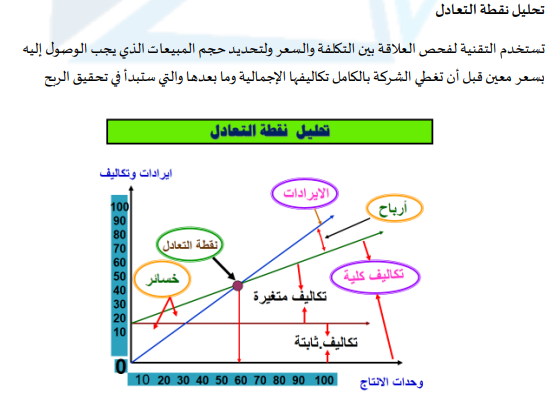 التسعير على أساس الطلب (مرونة الطلب السعرية )
وهي درجة استجابة الكمية المطلوبة من السلعة لتغير معين في سعرها. قيمتها مهمة إذا أردنا تغيير السعر ندرك مسبقا انعكاسات ذلك على الطلب . هذه الطريقة تأخذ بعين الاعتبار سلوك المستهلك.
هنا يجب على المنظمة دراسة وتحليل الطلب على المنتج، خاصة تحليل قيمة المنتج في السوق، وفي ذهن العملاء، حيث تعتبر نتائج هذه الدراسة والتحليل أساس في تقدير سعر المنتج الذي قد يكون المستهلك على استعداد لدفعه مقابل حصوله على المنتج. وهنا في هذه الطريقة يجب تدارك أن ارتفاع السعر في بعض الأحيان قد يؤدي إلى زيادة المبيعات دون أن يقل رغبة المستهلكين في الشراء، طالما أن قيمة المنتج في السوق مرتفعة من منظور المستهلكين، بمعنى آخر يدرك المستهلكين أن المنفعة من وراء المنتج تعلو عن السعر المدفوع حتى ولو كان مرتفع. وفي حقيقة الأمر تعتبر سياسة التفرقة أو التمييز في السعر أحد أشكال سياسة التسعير حسب السوق أو الطلب.
التسعير على أساس المنافسة
تتجه بعض الشركات نحو تبني هذه الاستراتيجية بصفة أساسية عندما تعمل في سوق عالي المنافسة وأن منتجاتها تتشابه إلى حد كبير مع منتجات المنافسين. وفي هذه الاستراتيجية يجب أن تدرس الشركات بعمق أسعار المنافسين، وتجمع معلومات عن حملات المنافسين، وأهدافهم وردود أفعالهم تجاه أسعار الشركة، هذا بالإضافة إلى تحليل قدرات المنافسين ودرجات المغامرة الخاصة بهم، ومدى التباين والاختلاف بين منتجات الشركة ومنتجات المنافسين، وأخيرا رصد لأسعار وتقييمات العملاء الأسعار الشركة وأسعار المنافسين، وتوقع مدى نشوء حرب الأسعار. وبصورة أكثر تحديدا تعتمد هذه السياسة على بناء سعر يمكنه تحقيق ميزة تنافسية في السوق.
تجد المنظمة نفسها أمام ثلاثة بدائل:
- التسعير على أساس مستوى أسعار المنافسين.
- التسعير أدنى من مستوى أسعار المنافسين.
- التسعير أكبر من مستوى أسعار المنافسين.
التسعير على أساس المنافسة
وحتى تتمكن المنظمة من صياغة استراتيجية للسعر بناء على المنافسة لابد من أن تفهم أنماط أو مستويات المنافسة. ومن أهم أنماط المنافسة:

المنافسة على مستوى الصناعة: وهنا المنافسة بين منظمات الأعمال، فهنا يختار العميل منتج شركة ما مقارنة بمنتج آخر لشركة أخرى داخل نفس الصناعة ظنا منه أنه الأفضل.
المنافسة على المستوى العام: وهي المنافسة بين جميع المنظمات العاملة في بيئة الأعمال، فهنا المنظمات التي توجد في صناعات ومجالات مختلفة تتنافس على العملاء وخدمتهم والحصول على نقودهم. مثال المنافسة بين شركات السيارات وشركات العقارات على إقناع العميل بأن الأولوية الأولى له هي شراء منتجهم.
المنافسة بين الشركات التي تقدم نفس المنفعة أو الخدمة: وهنا تكون المنافسة بين المنظمات التي تقدم نفس الخدمة (مثل المنافسة الشديدة في أوروبا بين شركات المترو وشركات النقل العام).
المنافسة على مستوى العلامات التجارية: وهنوا تكون المنافسة بين المنتجات المتشابهة والتي تقدم نفس الإشباع الحاجة ولكن بمستوى خدمات تكميلية أو إضافية محددة (مثل المنافسة بين العلامات التجارية للتليفون المحمول).
محاضرة رقم 03
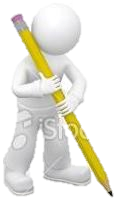 شكرا على حسن الاصغاء والمتابعة